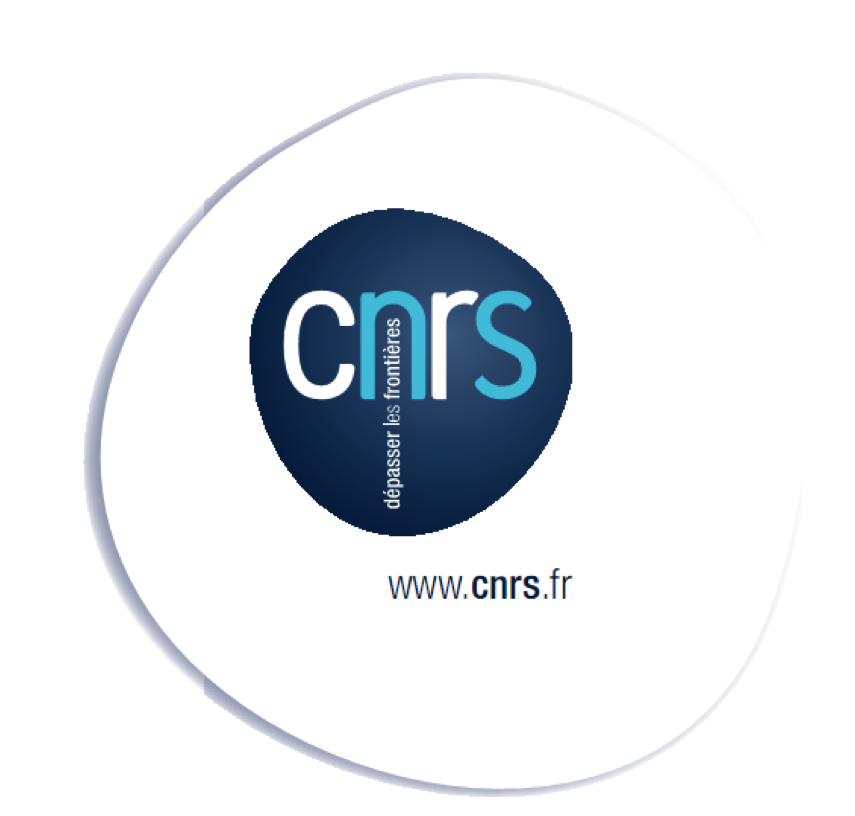 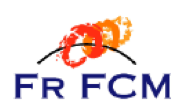 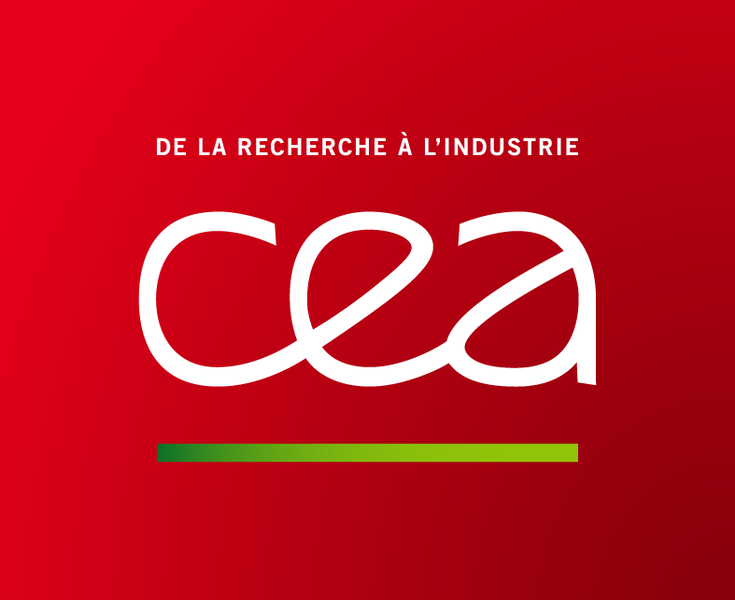 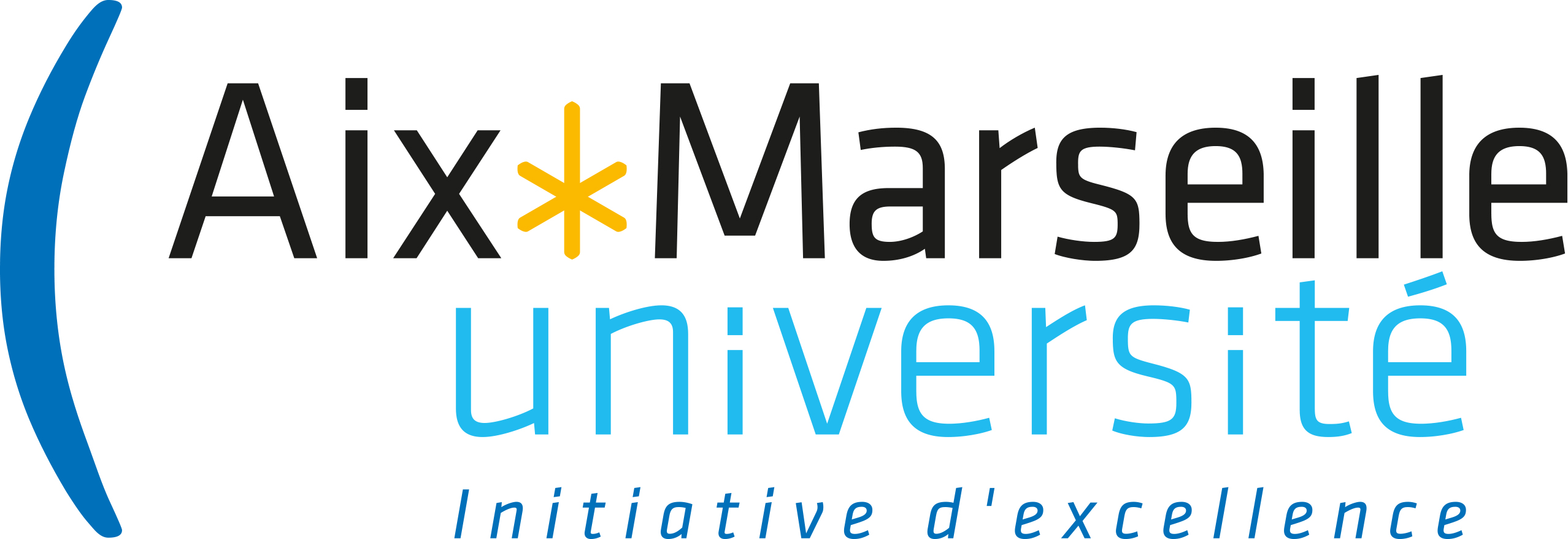 Code streamlining and report on communications with the ACH-VTT
Y. Marandet, P. Genesio
TSVV ‘neutral gas module’ virtual meeting, September 3rd 2021
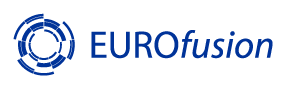 Code camp : follow the plan !
a. Lean MC code for HPC applications including interfaces to TSVV‐3,4,6 etc.This work will benefit from the general restructuring of the code carried out for D4.c and D4.d, which will eliminate all unnecessary branching for a given case and enable optimization of the core MC calculation for each relevant geometry (grid type) option.
Aim of the week : ‘geometry debranching’ using function pointers, technical solution to be agreed/circulated  upfront, requires general discussion within the project – along the general guidelines agreed in previous meetings

Turn a number of if/case selects blocks (LEVGEO) into calls to functions pointing to ~6 target functions into a module, pointer initialization done in starter phase once and for all. “streamline” (some aspects) of the code for a given application by getting through the branching at startup

Requires testing all geometry levels (current CI ok -?-).

After that evaluate potential of this approach for further use

2 programmers working together on coding (tbd !)
Interactions with the ACH-VTT
ACH-VTT has been looking into EIRENE during the summer 

2 technical meetings so far (26th of August and 2nd of September) 

First profiling analysis, perturbed by issues related to the architecture. Poor OpenMP scaling so far (much worse than 
     what was observed previously, probably some technical issue there)

The ACH proposed to set up an ‘EIRENE toy model’ to facilitate testing and identification of issues (parallelisation, scoring, 
      ultimately domain decomposition) 

Oskar Lappi has already gained a good understanding of what EIRENE does and is setting up a 2D slab with 
      absorption/scattering processes